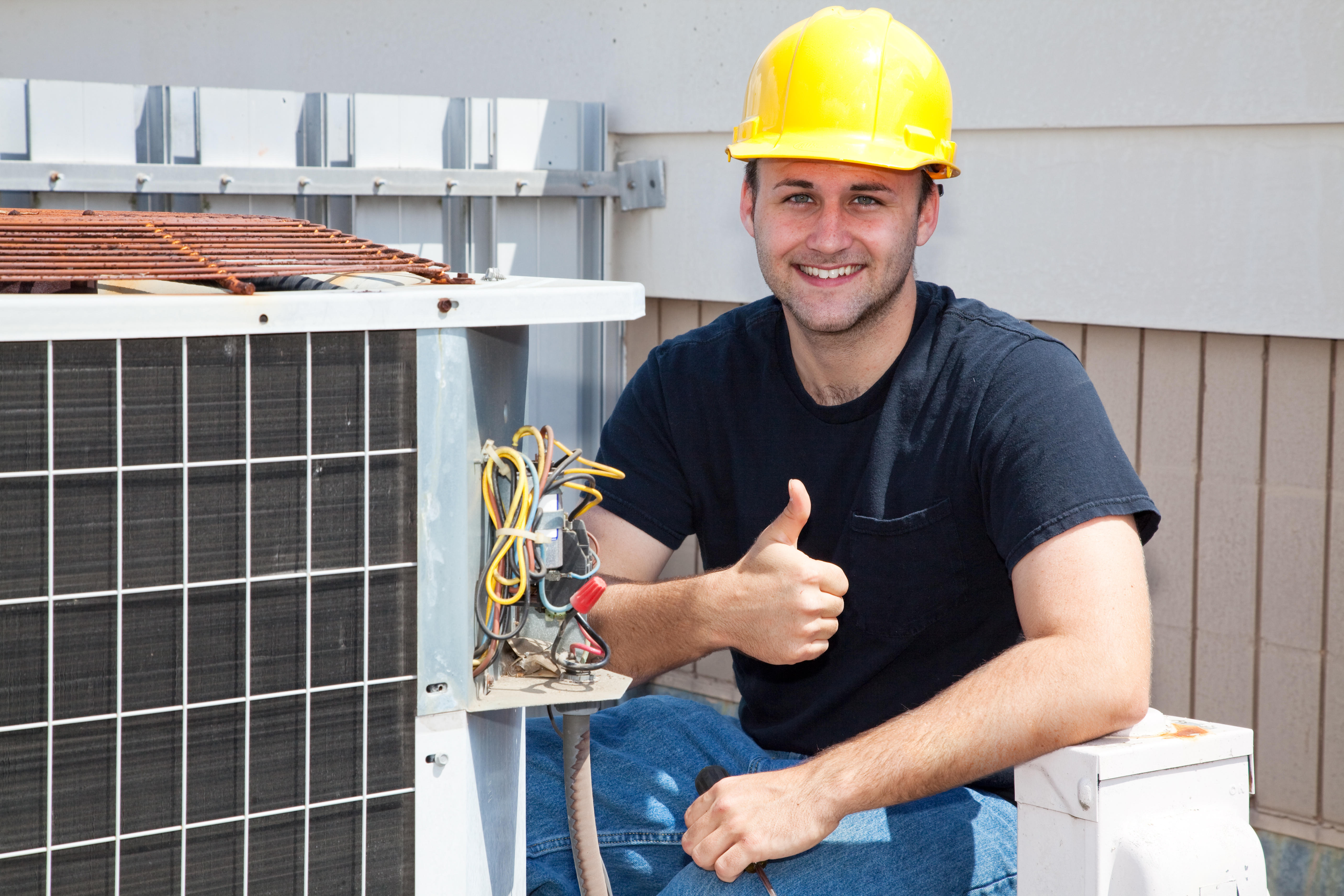 Quality Installation
[Speaker Notes: Slide size 4.0 x 2.5
Exoprt 800 x 500
Text Box:
Transparency 35%
Do Not Autofit
Text Box Size = .33 H
Text Box Top Margin 0 bottom margin .35
Font size 19 Calibri Body]
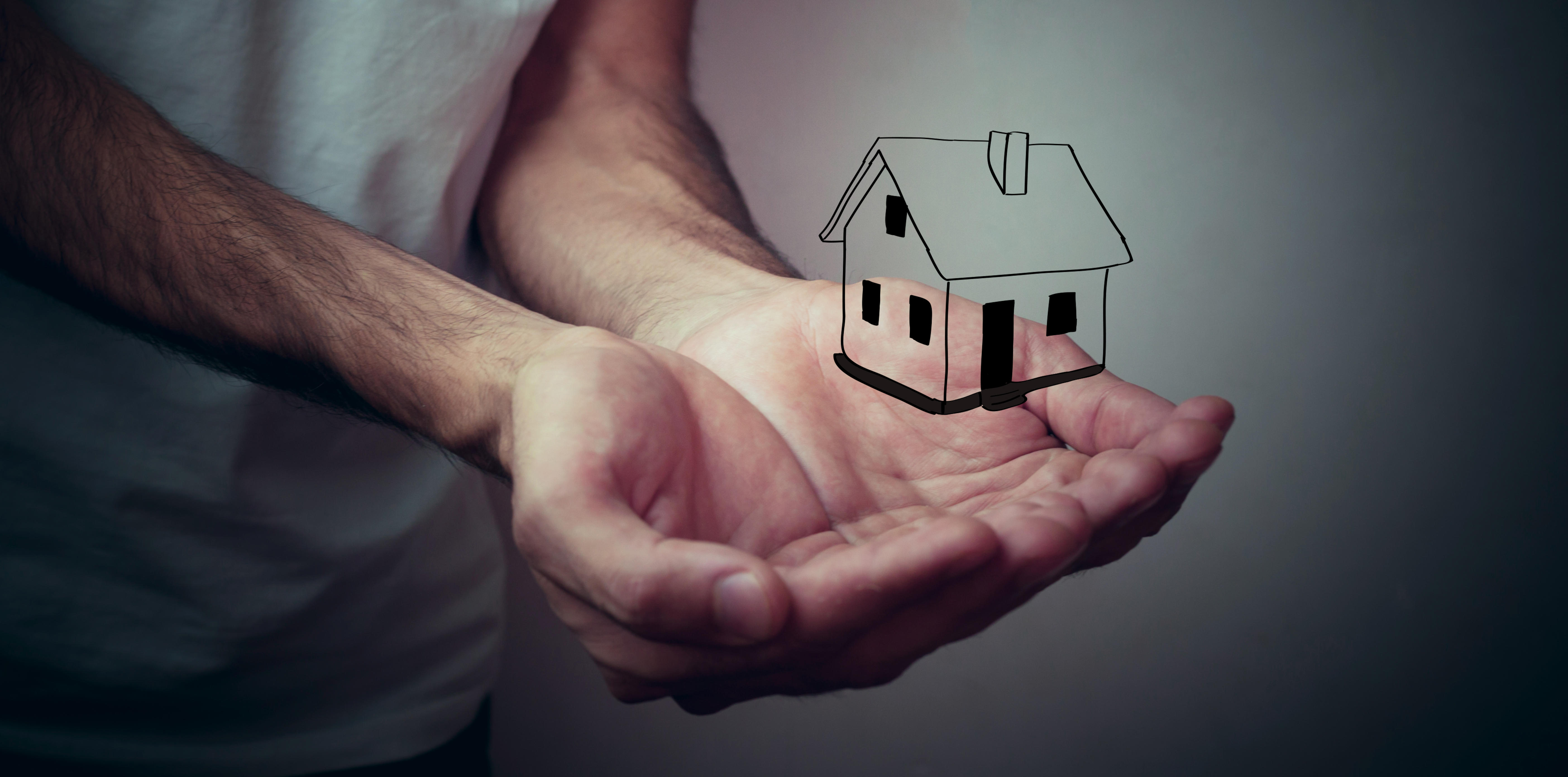 Service & Maintenance
[Speaker Notes: Slide size 4.0 x 2.5
Exoprt 800 x 500
Text Box:
Transparency 35%
Do Not Autofit
Text Box Size = .33 H
Text Box Top Margin 0 bottom margin .35
Font size 19 Calibri Body]